Поездка Жостово-Федоскино!
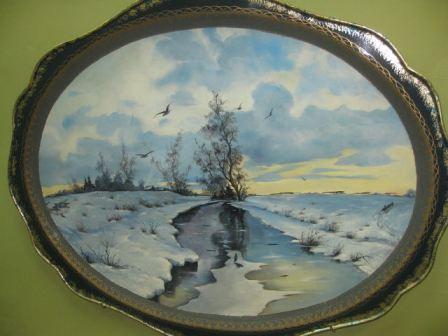 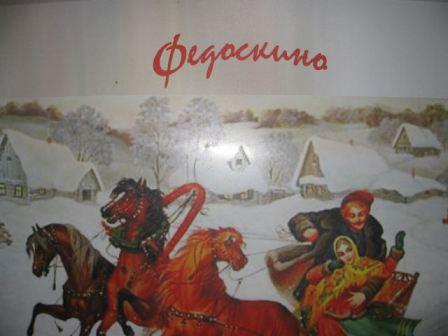 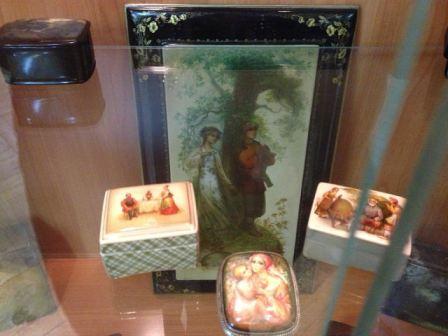